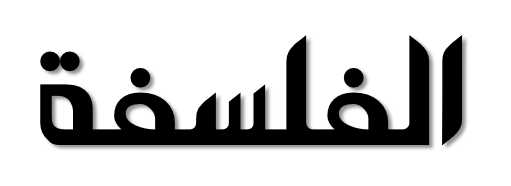 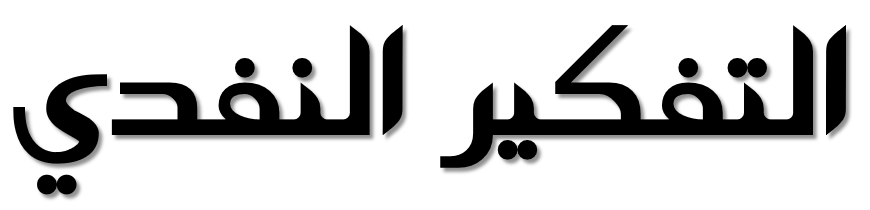 إعداد المعلمات :
أ / فضة المطيري      أ / منى المرشاد     أ / أنفال الوعلان
نشاط : عزيزي المتعلم ، شارك في التمرين العقلي التالي :
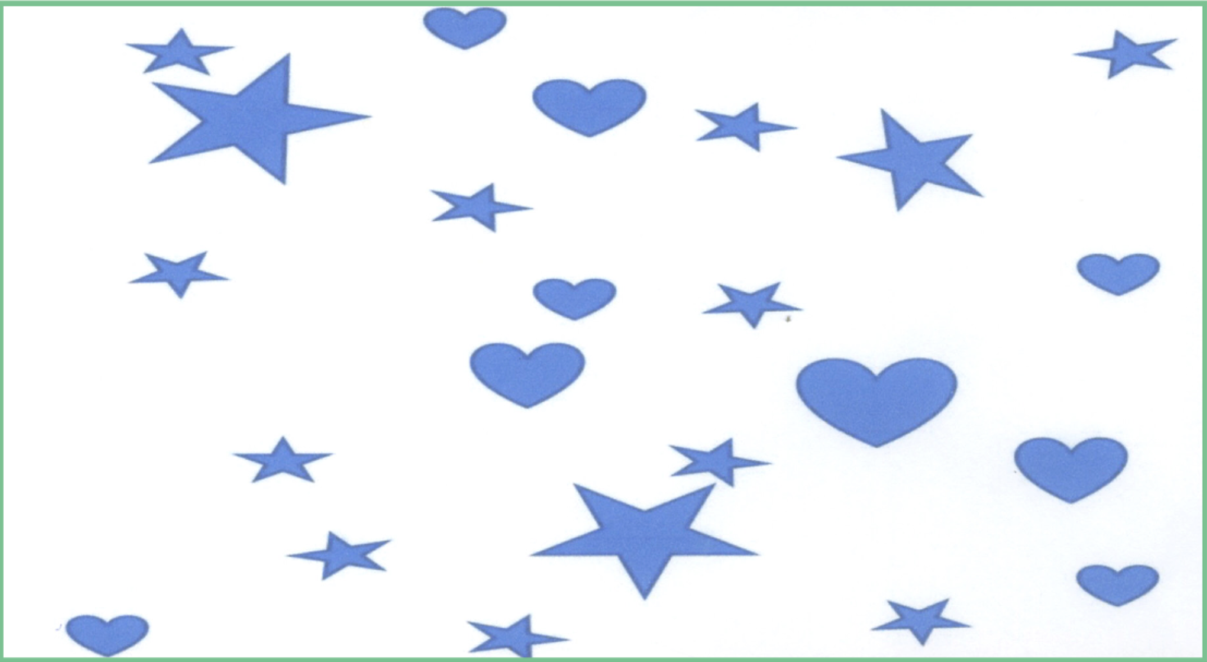 ارسم ثلاثة خطوط مستقيمة 
عبر الشكل التالي 
بحيث تقسمه إلى مناطق 
تحوي كل منطقة منها 
إما قلوب أو النجوم :
مفهوم التفكير النقدي
هو تفكير 
( يبحث في الشواهد والأدلة التي تثبت مصداقية ادعاء ما )
هو وسيلة لدراسة وفهم وتقييم العلوم والمعارف والآراء من خلال البحث في الأدلة والحجج والبراهين
هو محاولة لتعميم وتطبيق 
مبادئ التفكير المنطقي
قال أرسطو : " المنطق أداه لجميع العلوم " لما يقدمه للعلوم والمعارف من أدلة وحجج وبراهين
أسس التفكير النقدي
1- الأساس العملي
التفكير النقدي
يتميز بالطابع العملي
لأنه ناتج عن تطبيق معين في :
مجال علمي معين
أو في عدة مجالات علمية معينة
أو في الحياة اليومية للناس
أسس التفكير النقدي
1- الأساس العملي
2- إثارة الاسئلة
التفكير النقدي 
هو القدرة على إثارة أسئلة نقدية والإجابة عنها في أوقات مناسبة
أسس التفكير النقدي
1- الأساس العملي
2- إثارة الاسئلة
3- المعرفة
طرح السؤال يتطلب
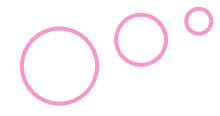 4- الاستيعاب
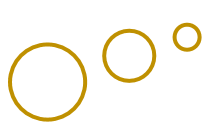 الاستيعاب
المعرفة
يسمى في التفكير النقدي
 ( طريقة أو نهج الاسفنجة )
لأن السؤال هو استجابة للفضول المعرفي
أسس التفكير النقدي
1- الأساس العملي
2- إثارة الاسئلة
3- المعرفة
إذا كان نهج الاستيعاب أو الإسفنجة سلبيا
لا يستطيع تحديد المعلومات التي يتوجب قبولها أو رفضها
يمتص المعلومة
4- الاستيعاب
5- المشاركة
فإن التفكير النقدي يطرح الأسئلة بالمشاركة الفعالة 
بحيث يتحول السؤال إلى نهج تفاعلي قائم على عمليات التمييز والفرز
يسمى ( نهج فرز الذهب في التفكير )
أسس التفكير النقدي
1- الأساس العملي
2- إثارة الاسئلة
3- المعرفة
( نهج فرز الذهب في التفكير ) يؤكد على :
4- الاستيعاب
التفاعل
التقييم
5- المشاركة
لما نقرأ أو نسمع أو نتحاور حوله 
 وهذه مرحلة عليا تتسم بصعوبة نسبية ولكن نتائجها العلمية ايجابية
6- التقييم
7- التفاعل
أسس التفكير النقدي
8- الاختلاف
نهج فرز الذهب في التفكير
منهج الاسفنجة
التفاعل والتقييم
الاستيعاب
يؤكد على
عمليات 
(التحليل – التركيب – المقارنة - الابتكار)
الذاكرة
تعتمد على
البحث عن الجديد والابداع
التكرار وإعادة المعلومة
تقوم على
أسس التفكير النقدي
قرأت مقالاً فأنه يتوجب عليّ أن أطرح الأسئلة الآتية : 
ما الذي دفع صاحب المقال إلى أن يقول ما قاله ؟ 
ما الحجج التي استعملها ليؤكد وجهة نظره ؟ 
ما الغاية التي يريد تحقيقها ؟
9- نوعية الاسئلة
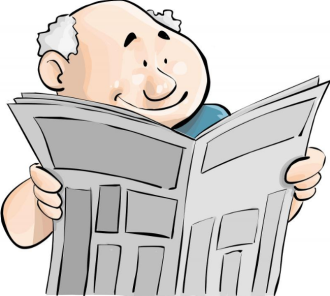 لتحقيق الاستيعاب والتقييم 
عن طريق طرح الأسئلة ، ومن هذه الأسئلة
وإذا كنت في حوار مع شخص 
لماذا يرغب هذا الشخص في إقناعي بفكرة ما ؟ 
 ما الحجج التي قدمها ؟ 
ما غايته في الدفاع عن هذه القضية ؟
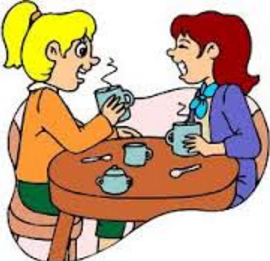 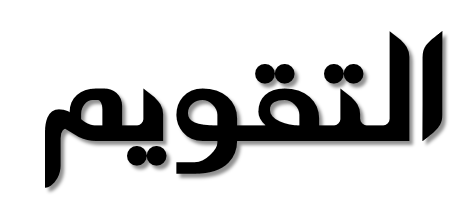 من خلال الشكل المقابل الذي يعرض يعرض
 أسس التفكير النقدي 
أجيبي عما يلي :
التفاعل
الاستيعاب
التقييم
نوعية الاسئلة
المعرفة
المشاركة
الاختلاف
أثارة الاسئلة
الاساس العلمي
طرح السؤال يتطلب القدرة على ...................... و ...................... 
القدرة على الاستيعاب يسمى في التفكير النقدي ......................
يتحول السؤال ألى نهج تفاعلي يقوم على التمييز والفرز  يسمى في التفكير النقدي ......................
المشاركة ( نهج فرز الذهب في التفكير ) يؤكد على ...................... و ......................
الاستيعاب
المعرفة
نهج الإسفنجة
نهج فرز الذهب في التفكير
التفاعل
التقييم
تقويم الوحدة الثانية ( صفحة ( 58 ) )
أولا : أكمل العبارات التالية بما يناسبها :
3 - محاولة تعميم وتطبيق مبادئ التفكير المنطقي وهي وسيلة لدراسة وفهم وتقييم العلوم والمعارف تسمى ......................
التفكير النقدي
تقويم الوحدة الثانية ( صفحة ( 59 ) )
رابعاً : ضع علامة (  ) أما العبارة الصحيحة وعلامة (  ) أمام العبارة غير الصحيحة :
4- يعتبر السؤال أحد أسس التفكير النقدي    					(	)

تقويم الوحدة الثانية ( صفحة ( 59 ) )
خامساً : اذكر نقطتين في كل مما يأتي :
2- أسس التفكير النقدي
3- المعرفة
1- الأساس العلمي
2- إثارة الاسئلة
6- التقييم
5- المشاركة
4- الاستيعاب
9- نوعية الاسئلة
8- الاختلاف
7- التفاعل